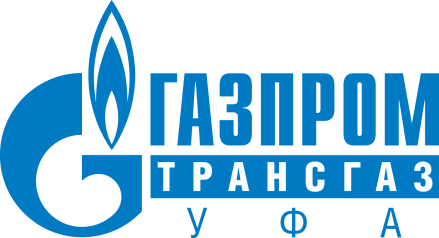 «Опыт организации и проведения комплексного капитального ремонта (ККР) ГПА 
ООО «Газпром трансгаз Уфа»
Начальник ПОЭКС
ООО «Газпром трансгаз Уфа»

Андреев Сергей Николаевич
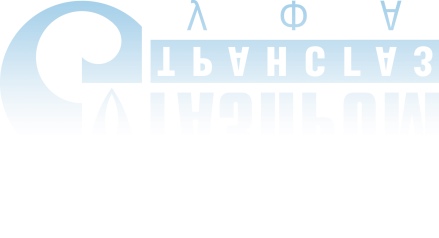 Москва - 2018 г.
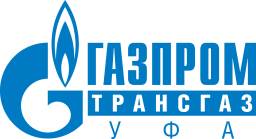 СОСТАВ ПАРКА ГПА НА КС ОБЩЕТСВА
ГТН-6
43 тыс. час
ГПА-16Р «Уфа»
37 тыс. час
6
ГТК-10
177 тыс. час
17
8
установленный заводом ресурс
100 тыс. час
ГПА-12Р «Урал»
68 тыс. час
3
917,8 МВт
выработан ресурс
25 ед. ГТП
2
ГПА-16Р «Урал»
69 тыс. час
46
ГПУ-10
147 тыс. час
2
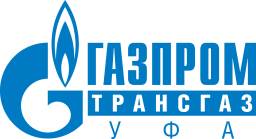 ПРОГРАММА ПО ПОВЫШЕНИЮ НАДЕЖНОСТИ ГПУ-10
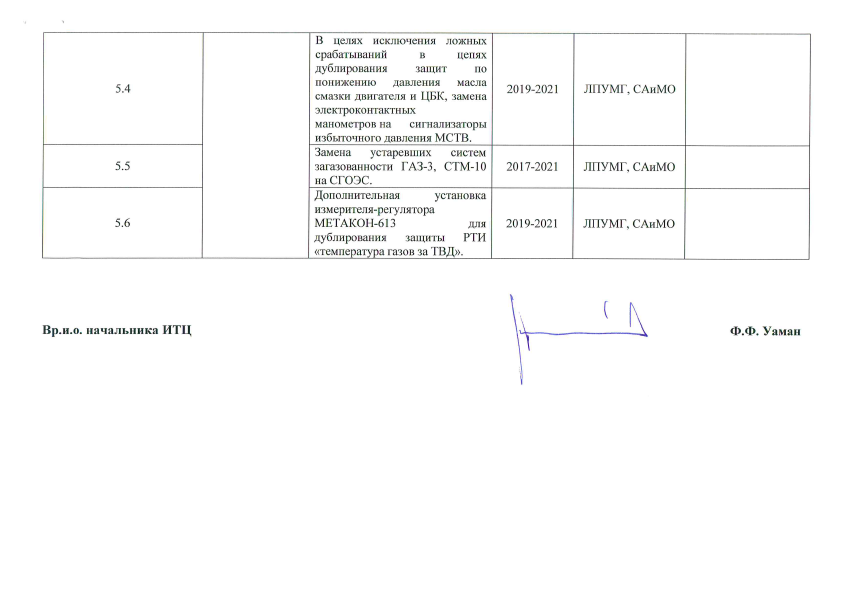 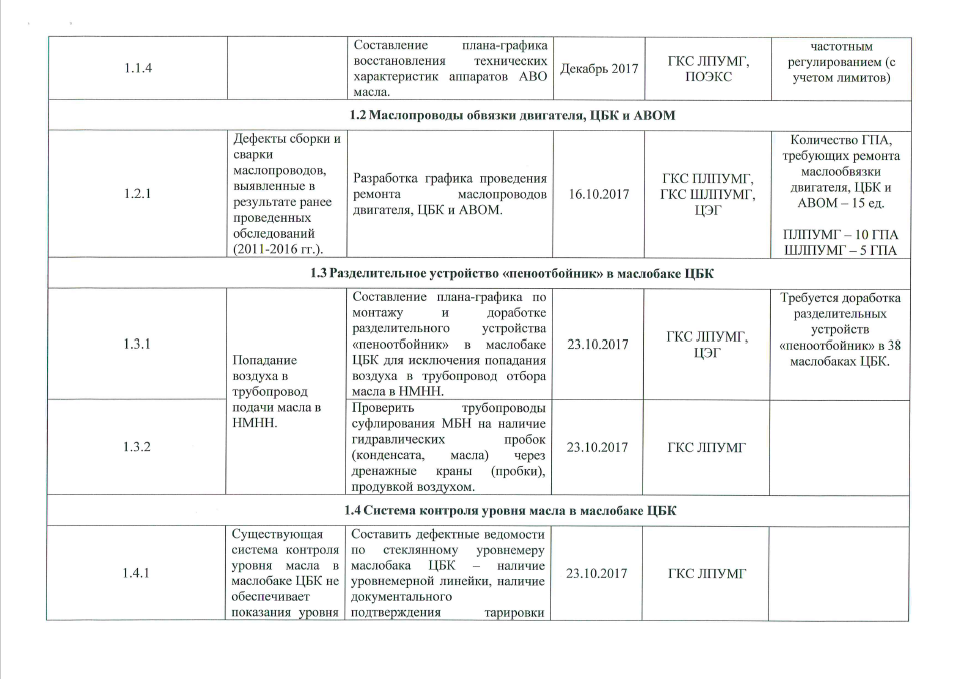 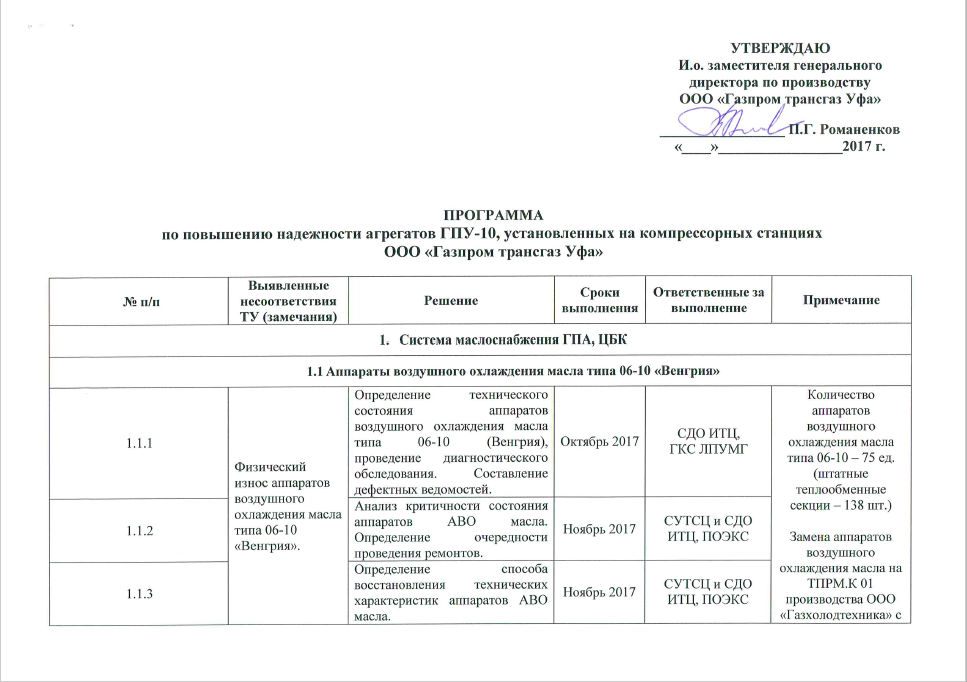 3
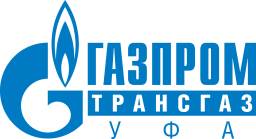 МЕРОПРИЯТИЯ ПРОГРАММЫ ПО ПОВЫШЕНИЮ НАДЕЖНОСТИ ГПУ-10
АВОМ типа 06-10 «Венгрия» 
(Оценка ТС, восстановление 
технических характеристик)
Маслопроводы ГТД, ЦБК, АВОМ (диагностика и ремонт по ТС)
КВОУ 
(оценка ТС, 
локальный ремонт)
Грузоподъемные механизмы
 (оценка ТС, 
ремонт талей)
РПД-2М 
(анализ ТС, замена)
САУиР ГПА
(замена устаревших блоков 
и датчиков.
 Доработка алгоритмов)
Доработка маслобака ЦБК
Шахты выхлопа 
(оценка критичности ТС, включение 
в план КР, локальный ремонт)
4
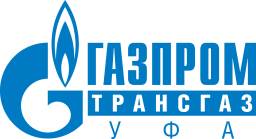 ПРИМЕР РАНЖИРОВАНИЯ ШВ ПО ТЕХНИЧЕСКОМУ СОСТОЯНИЮ
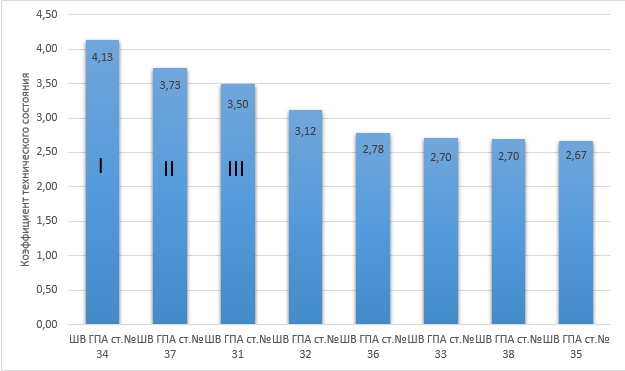 Ранжирование по ТС
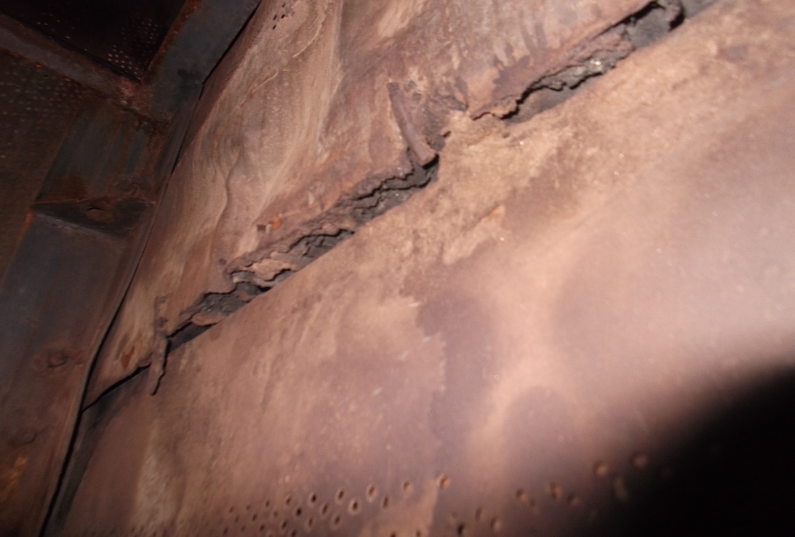 Переходник цилиндрический
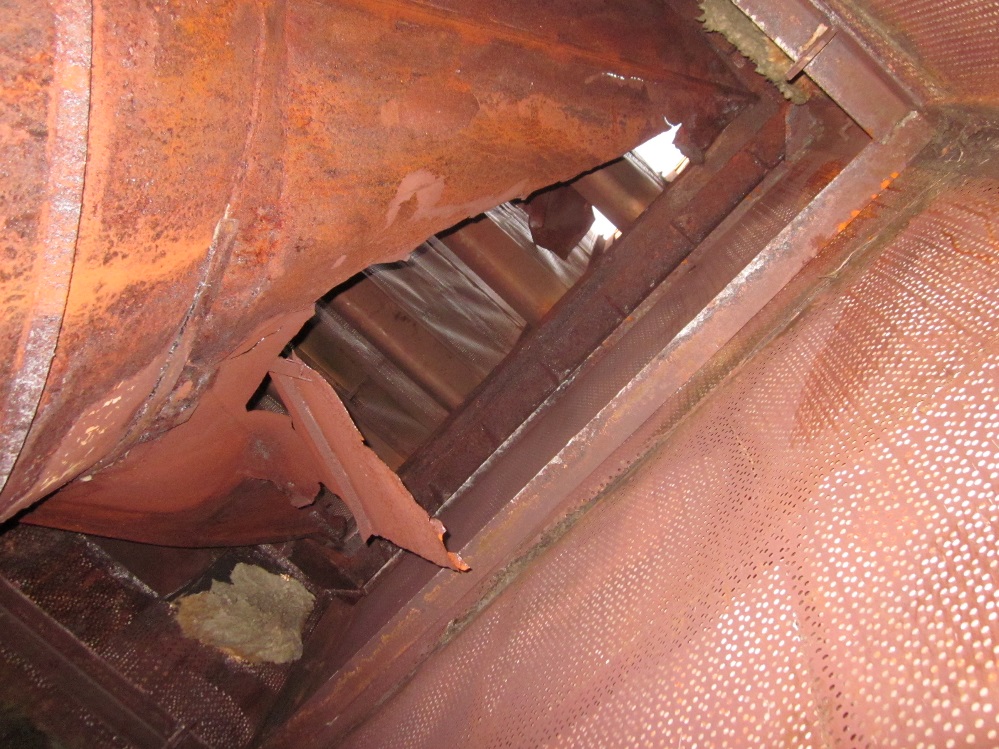 Корпус шахты тепло-шумоглушения
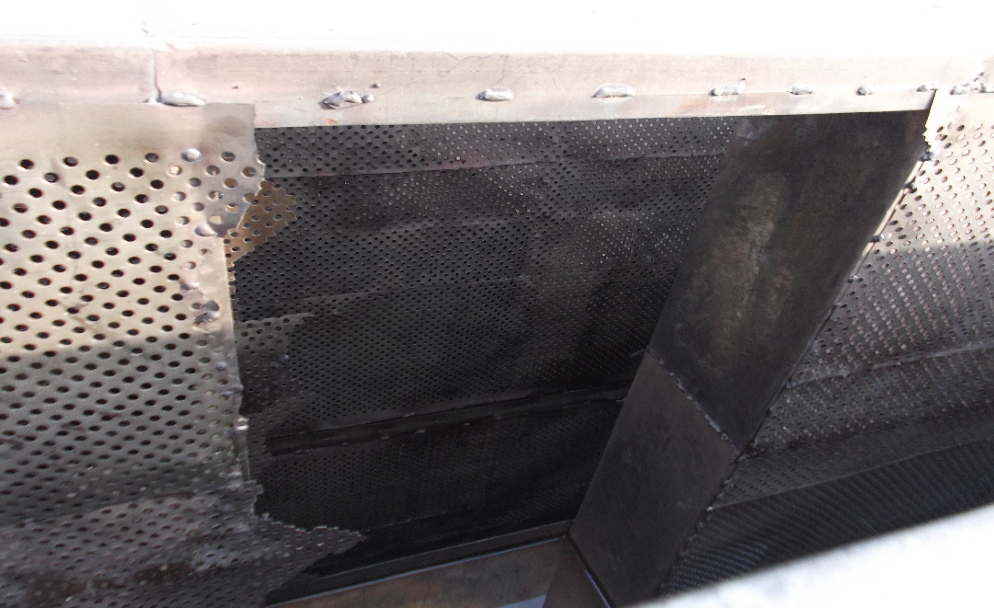 Кассета шумоглушения
5
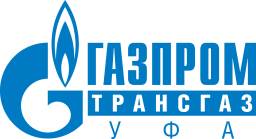 РЕЗУЛЬТАТЫ ВЫПОЛНЕНИЯ ПРОГРАММЫ ПОВЫШЕНИЯ НАДЕЖНОСТИ ГПУ-10
+20%
6
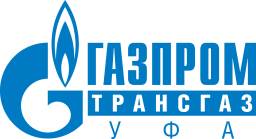 КС «КАРМАСКАЛЫ»
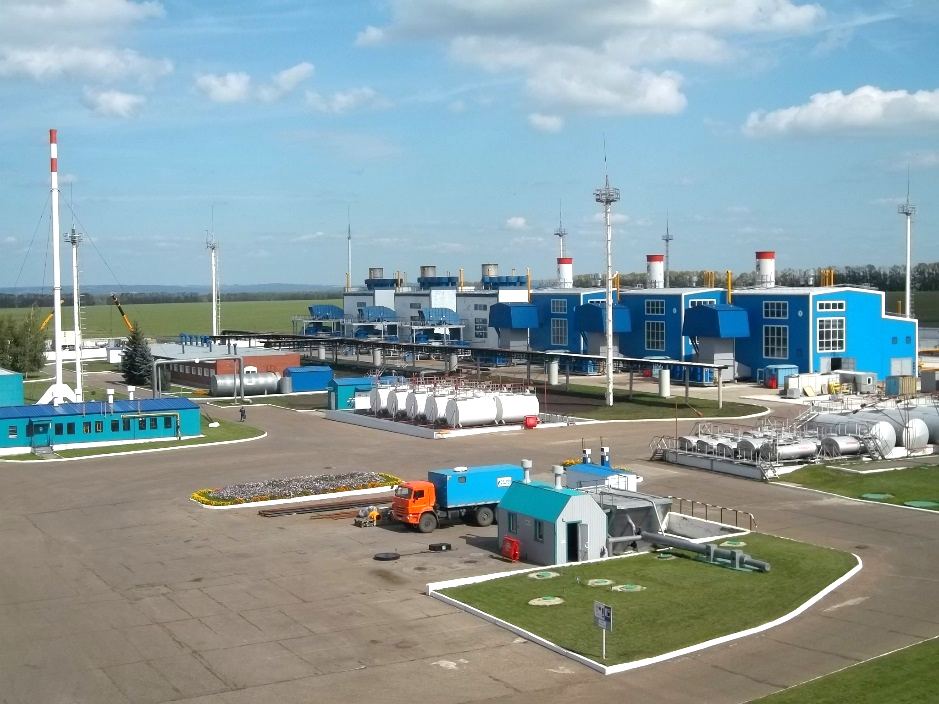 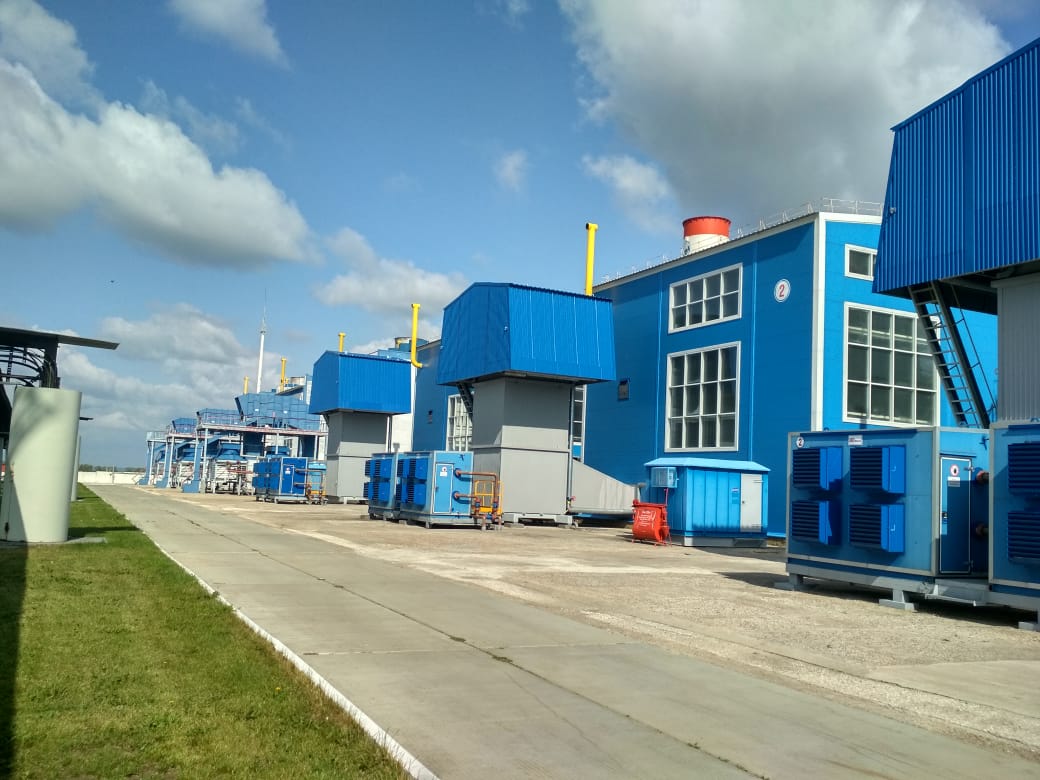 7
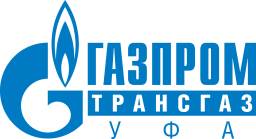 РЕМОНТ УКРЫТИЯ ГАЗОПЕРЕКАЧИВАЮЩЕГО АГРЕГАТА ГТН-6
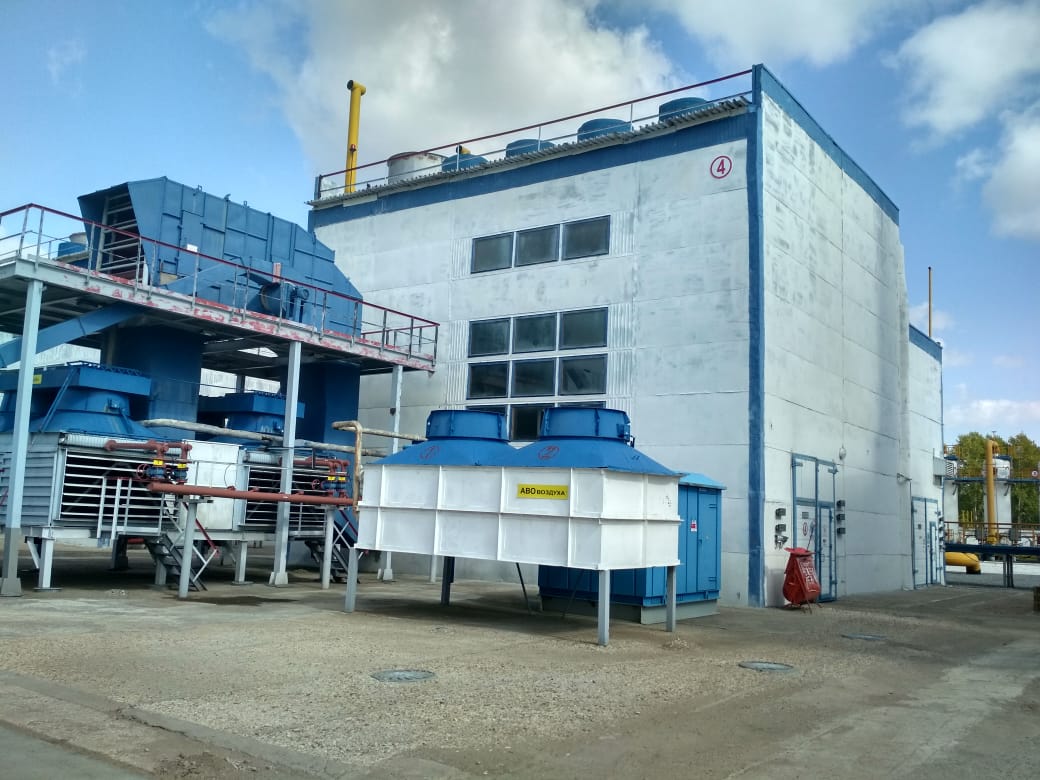 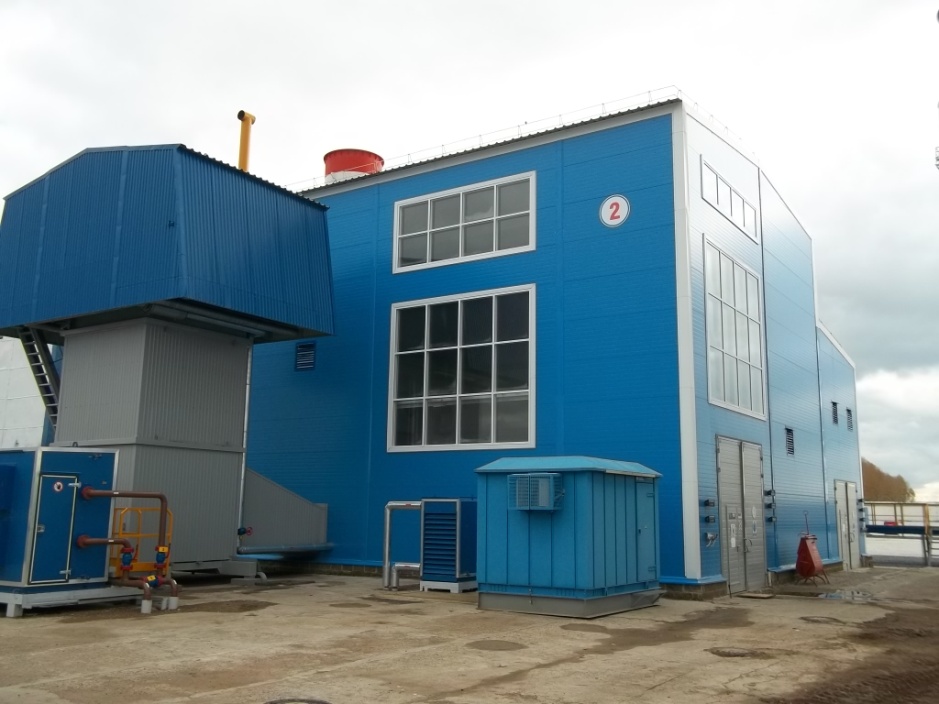 после  ремонта
до ремонта
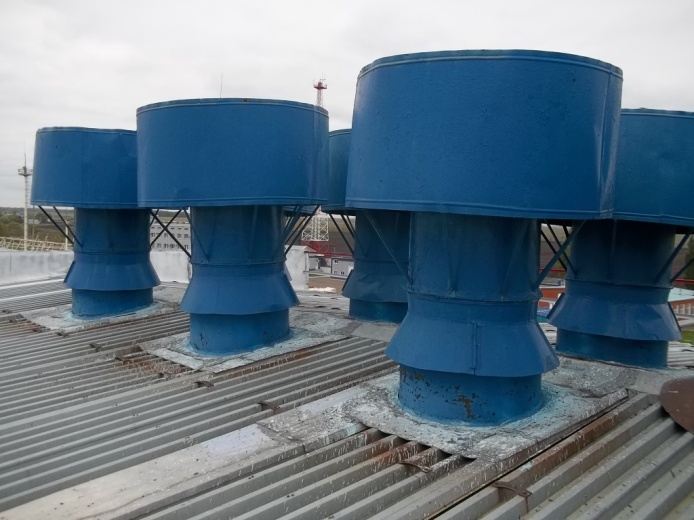 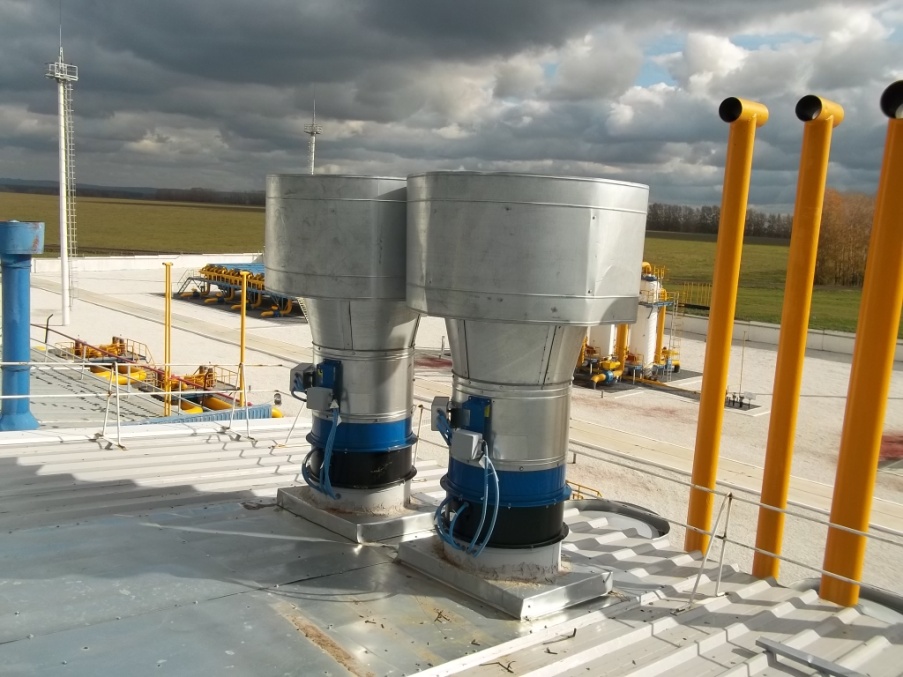 до ремонта
после  ремонта
8
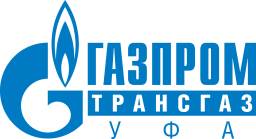 РЕМОНТ ГАЗОТУРБИННОЙ УСТАНОВКИ И КАМЕРЫ СГОРАНИЯ ГТН-6
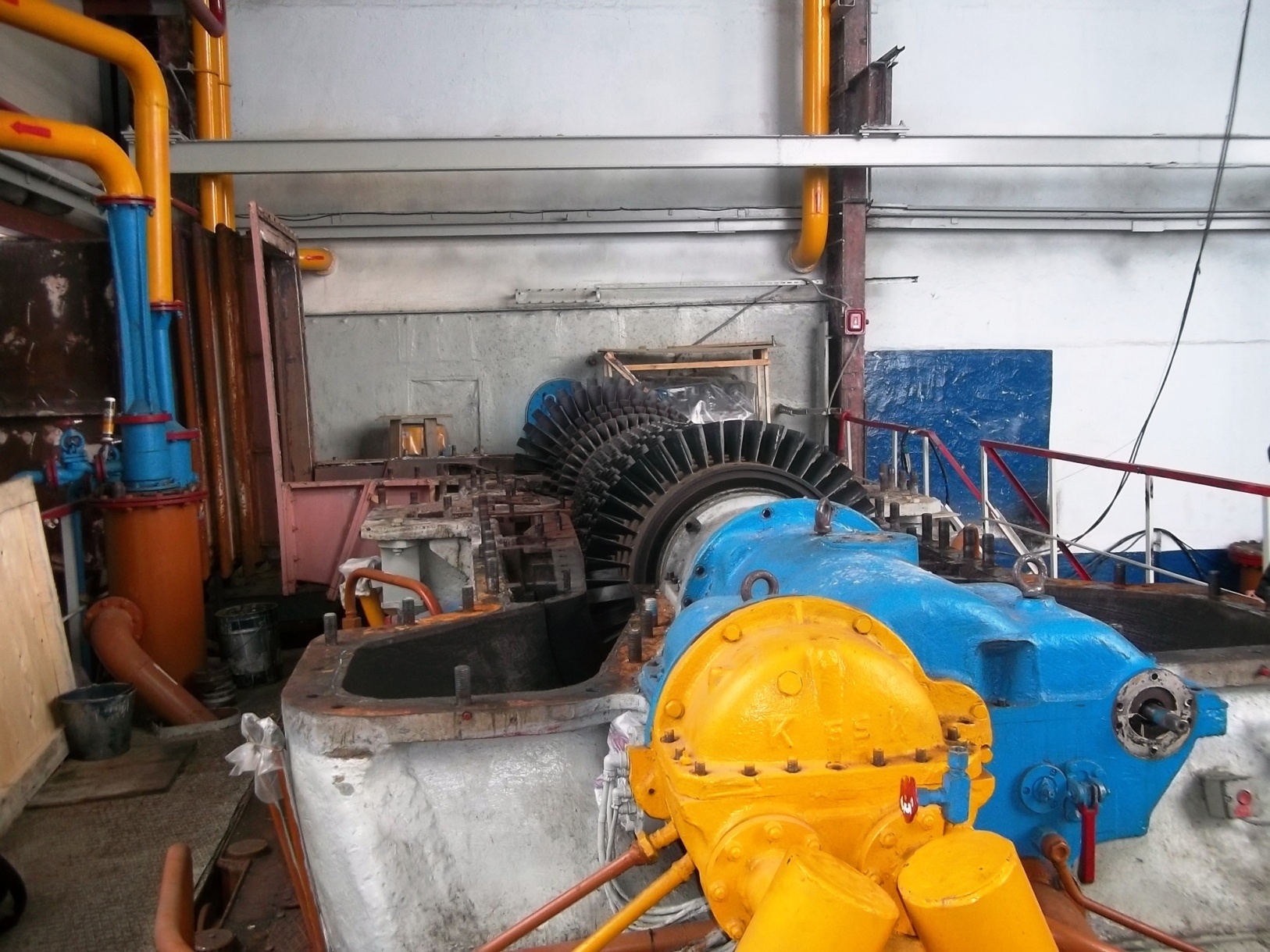 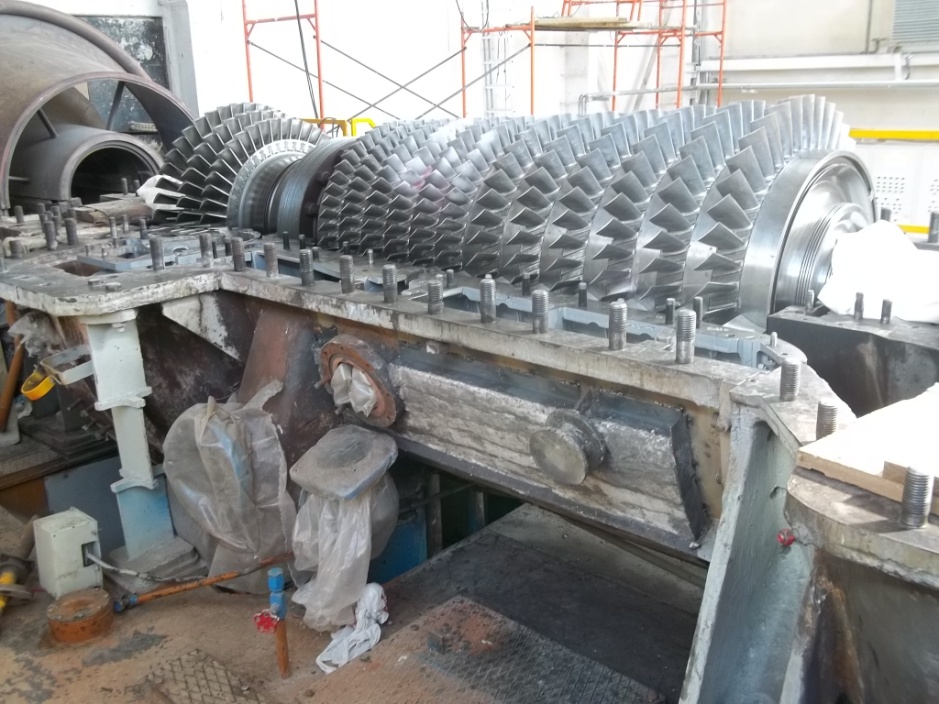 до ремонта
после  ремонта
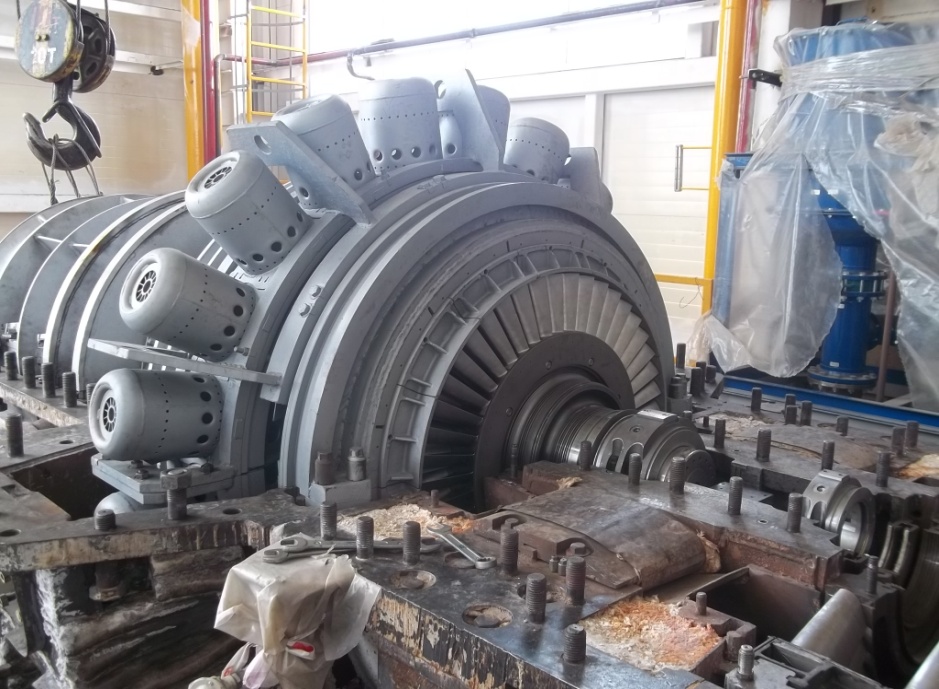 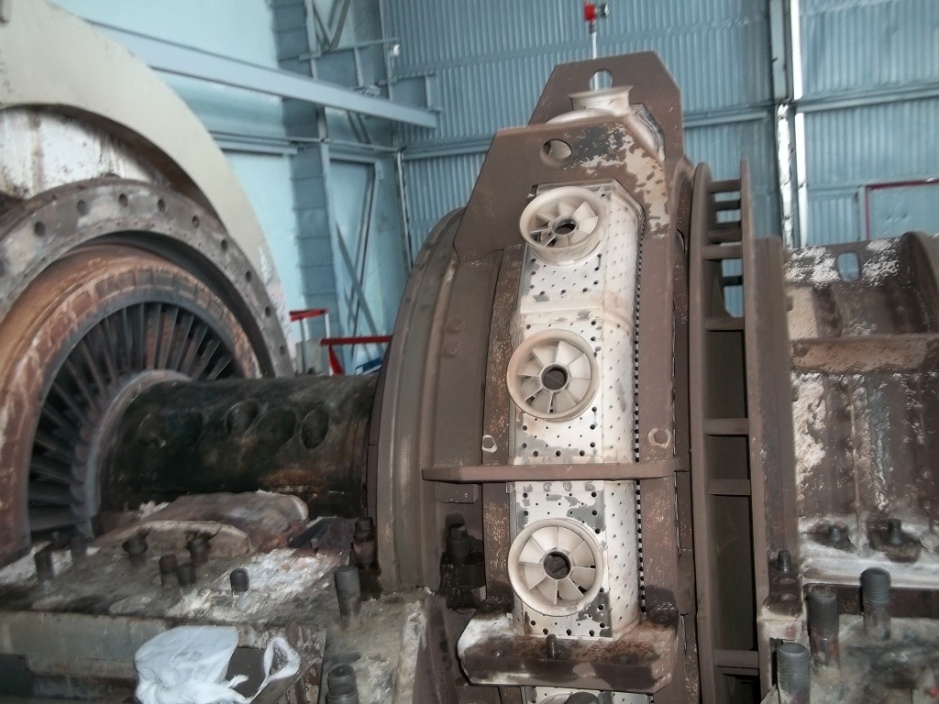 до ремонта
после  ремонта
9
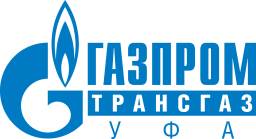 РЕМОНТ ВЫХЛОПНОГО ТРАКТА
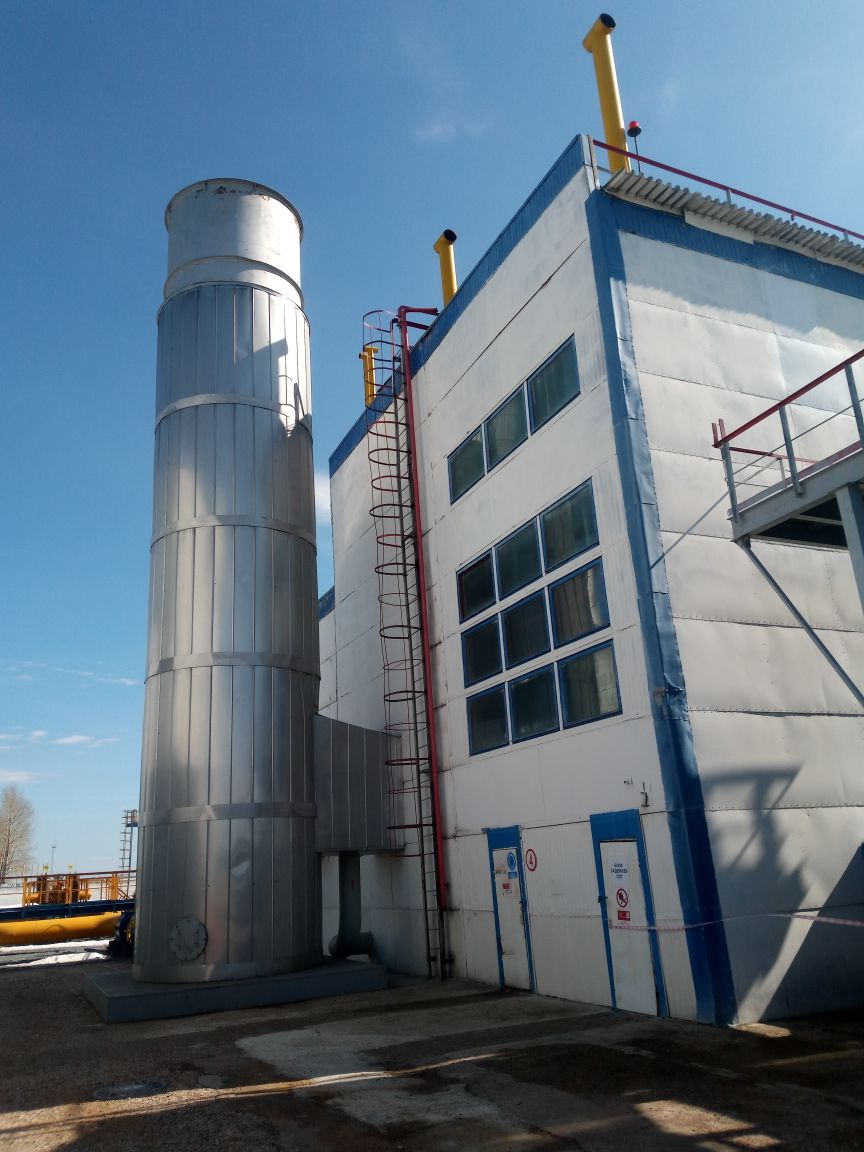 до ремонта
после  ремонта
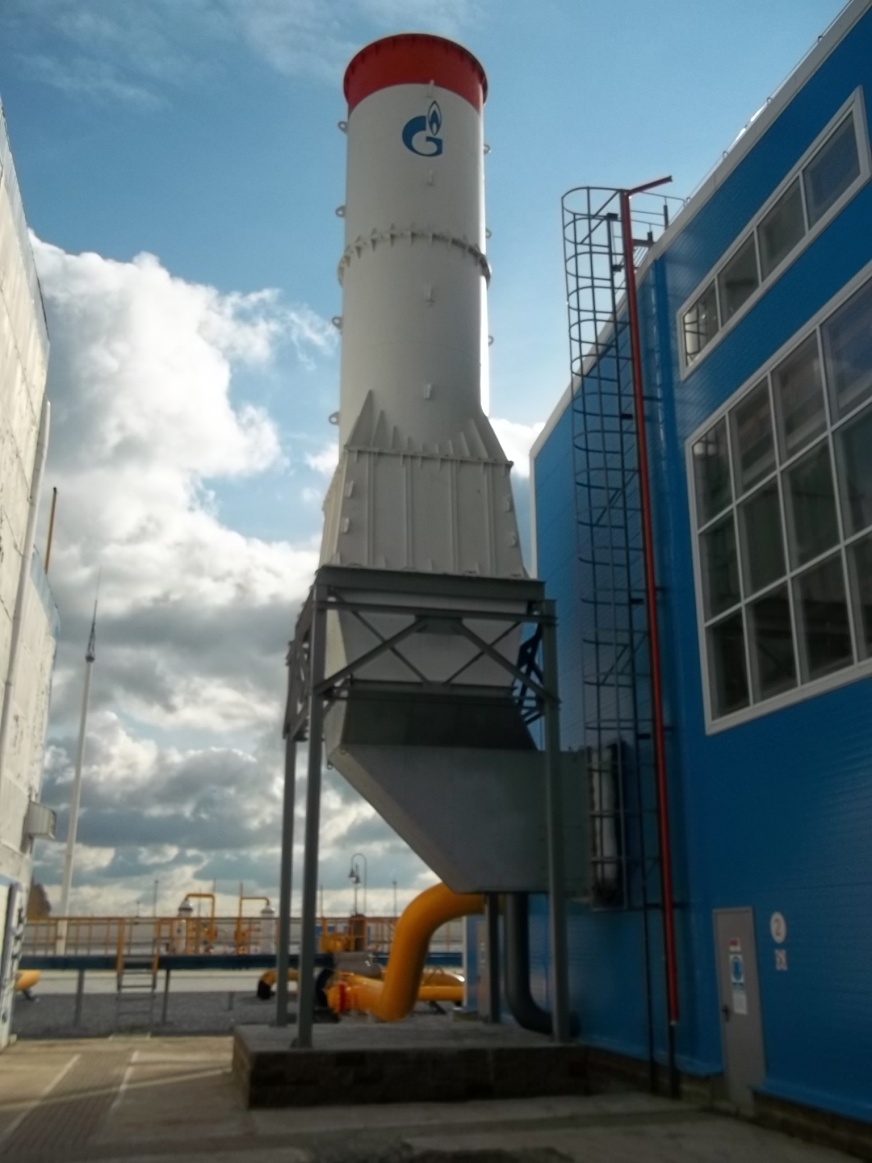 до ремонта
после  ремонта
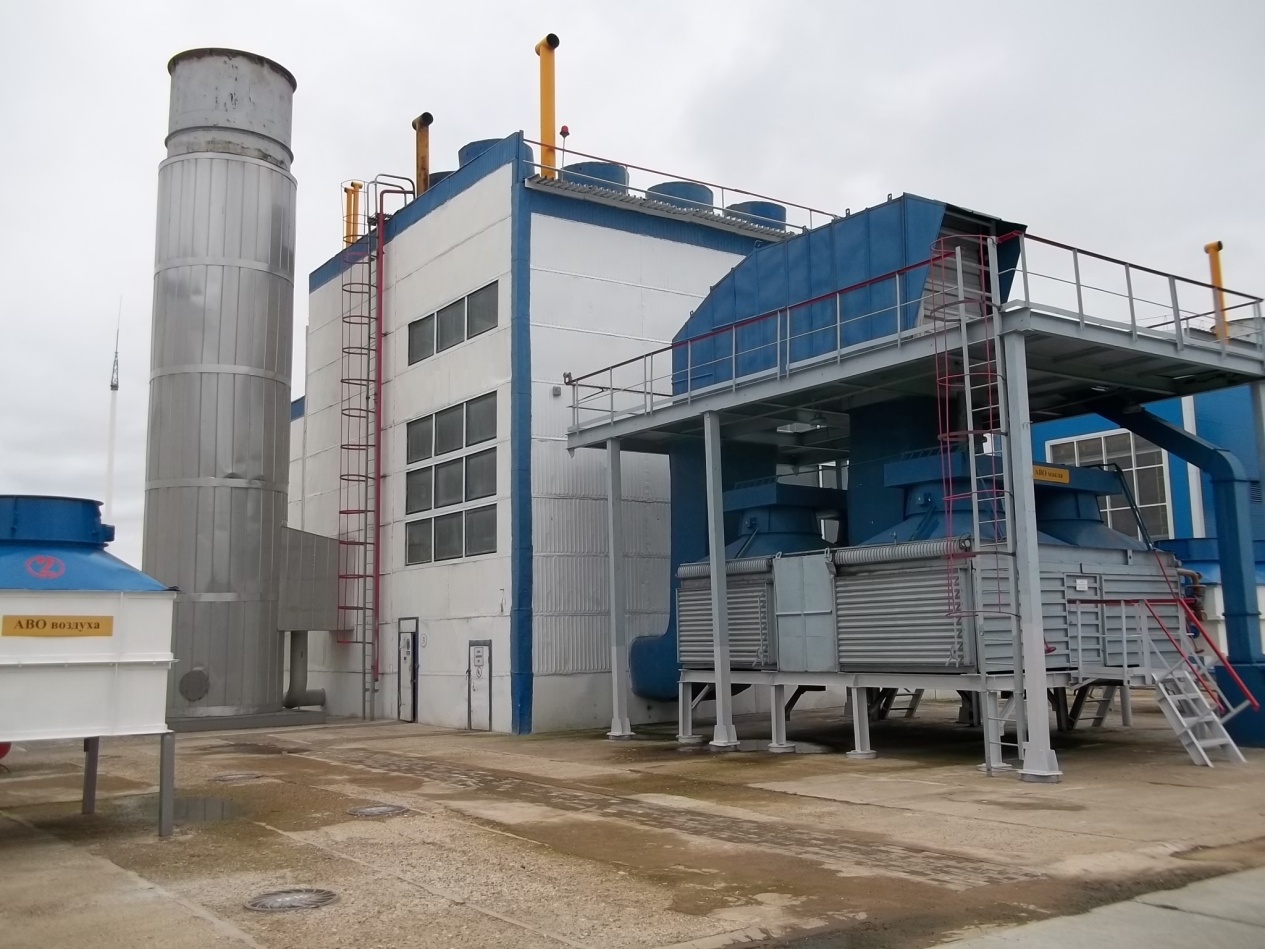 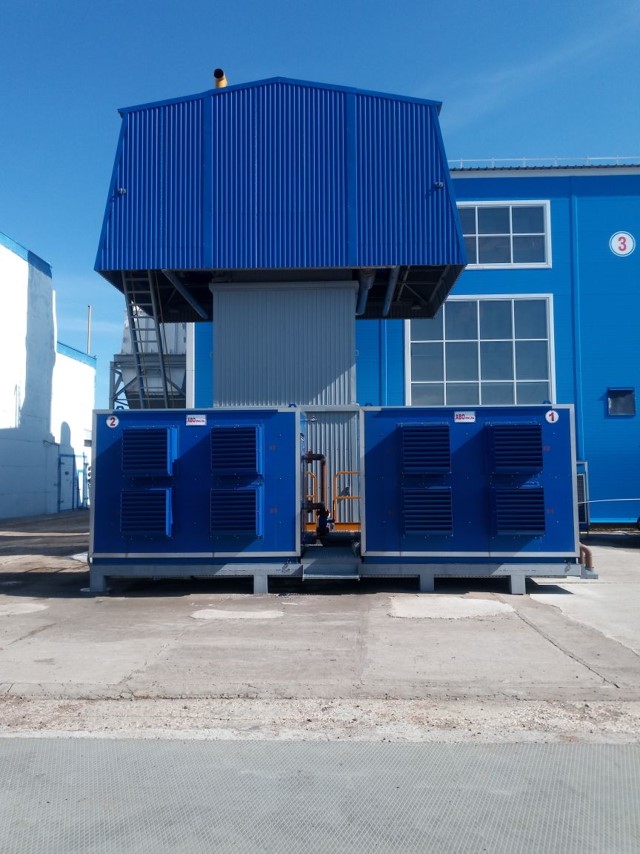 10
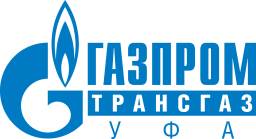 РЕМОНТ САУиР ГПА И СИСТЕМЫ ТОПЛИВНОГО РЕГУЛИРОВАНИЯ
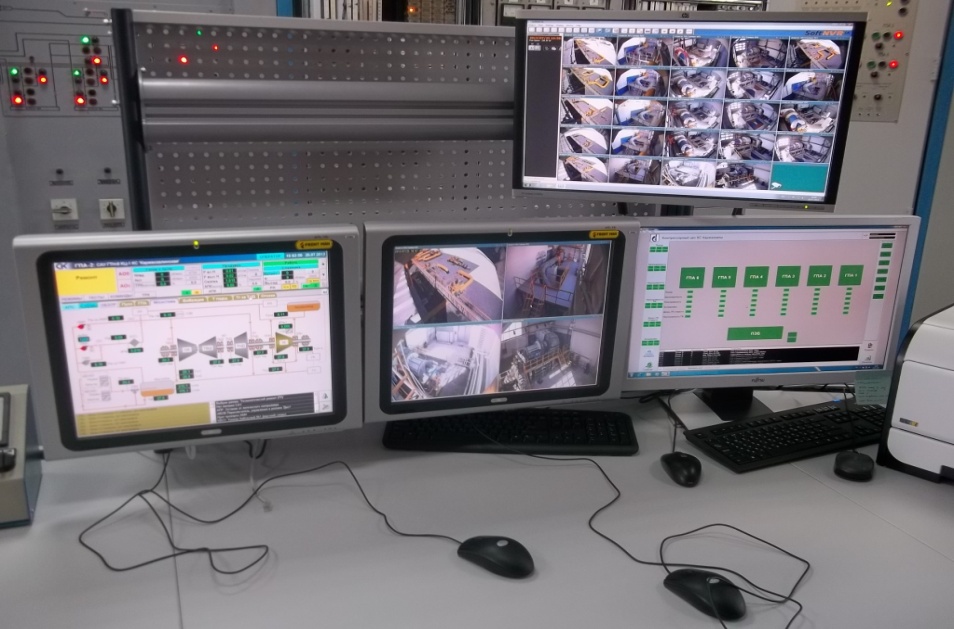 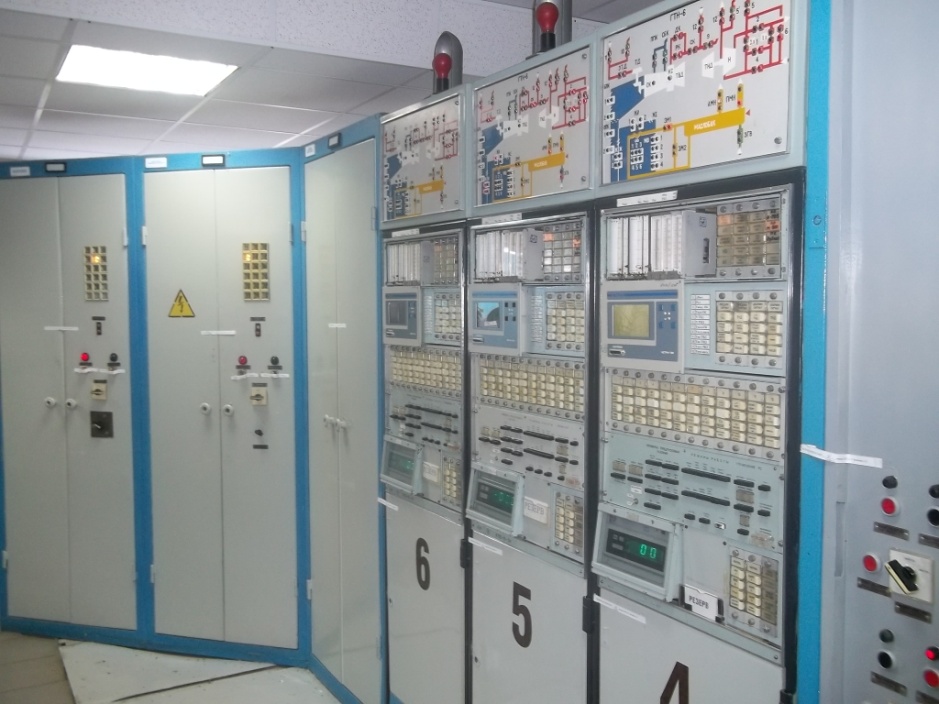 после  ремонта
до ремонта
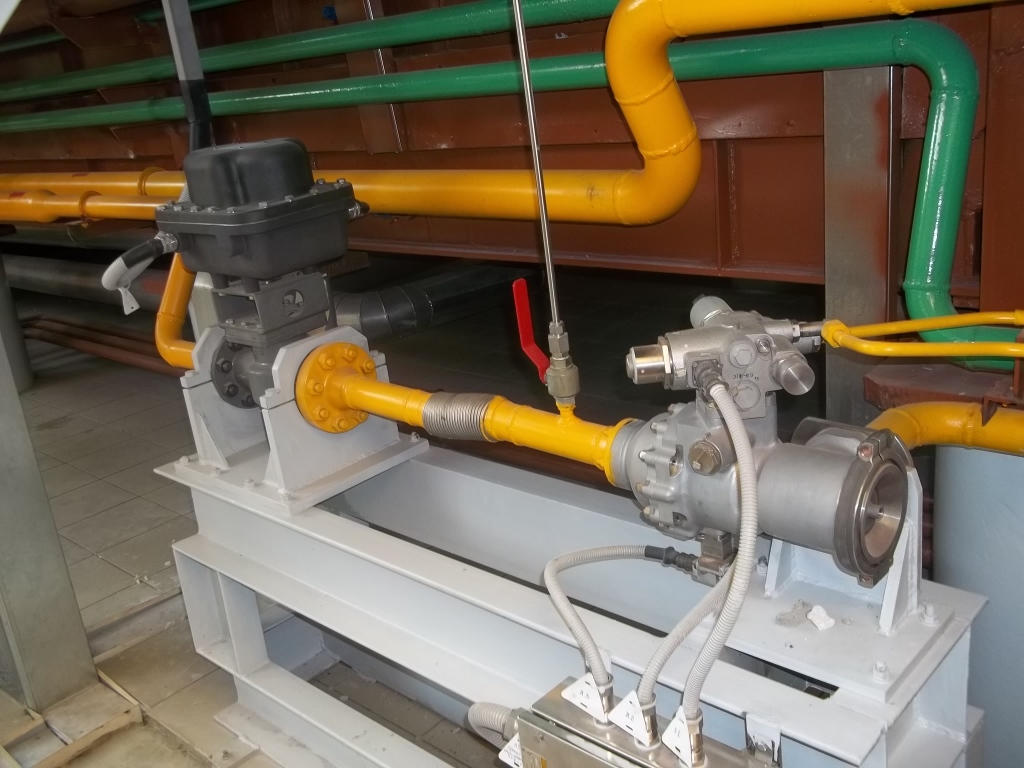 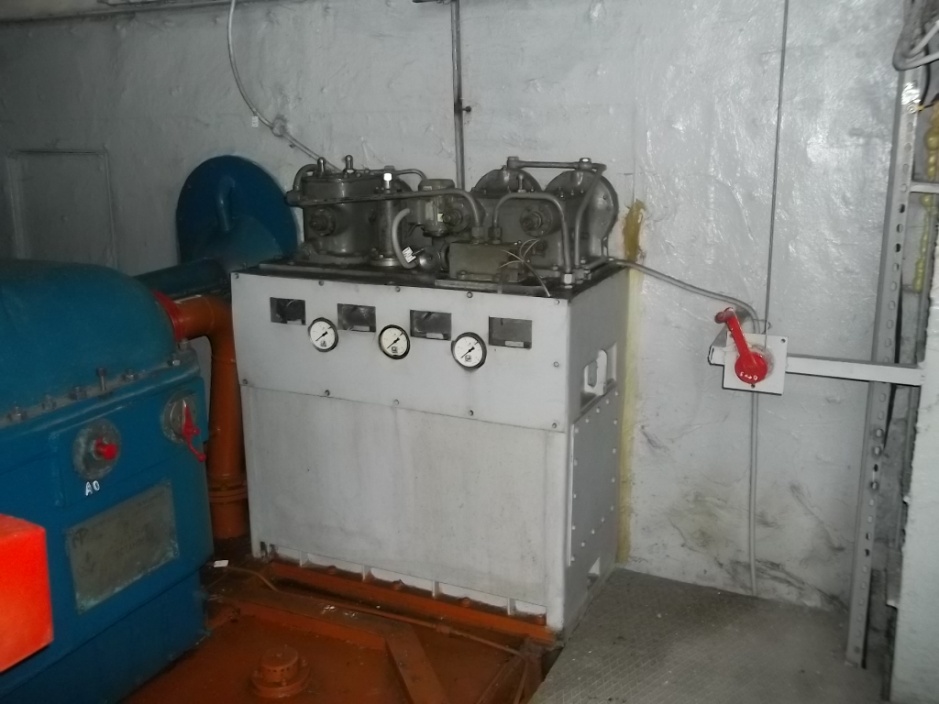 после  ремонта
до ремонта
11
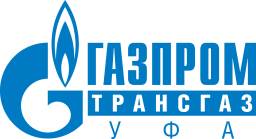 ПРОБЛЕМНЫЕ ВОПРОСЫ ПРИ ПРОВЕДЕНИИ ККР ГТН-6 №4 КС «КАРМАСКАЛЫ»
1. Поздние результаты сметных комиссий и конкурсных процедур по выбору подрядной организации, в результате смещение начала работ во второе полугодие.
2. В результате сметной комиссии состава работ в ДУКЗ из планируемого объема работ исключен ремонт укрытия-ангара ГПА . В итоге теряется комплексность и ставится под угрозу оставшийся объем работ по монтажу оборудования связанного с укрытием ГПА а также появляется риск срыва работ на неопределенный срок.
3. Определенные сложности возникают в совмещении работ по направлениям ГКС, КИП, ЭТВС из-за разных сроков поставки оборудования и МТР.
4. Сложность обоснования для Департамента 121 при включении объекта в план КР, по причине необходимости ранжирования объектов ремонта по расчетам, выполненным ООО «НИИгазэкономика»
12
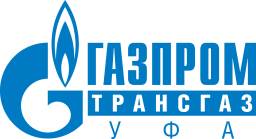 ПРОБЛЕМНЫЕ ВОПРОСЫ ПРИ ПРОВЕДЕНИИ СР ГТК-10 НА КС «МОСКОВО»
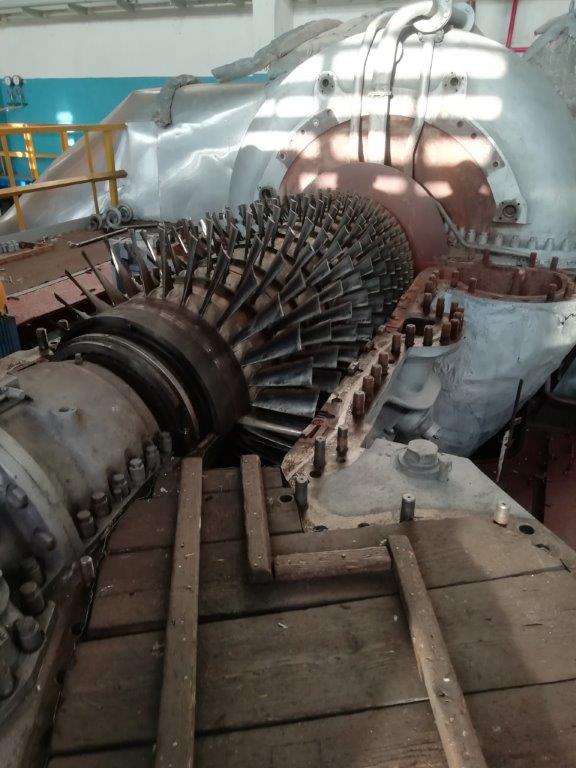 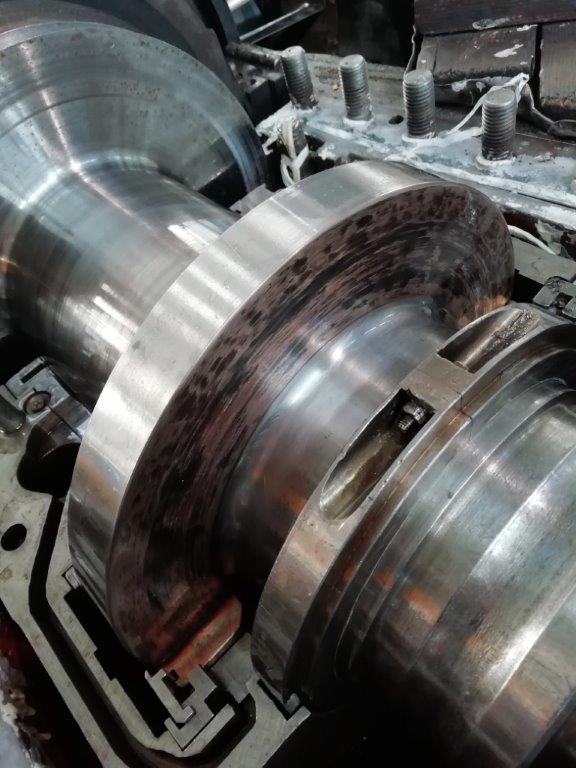 16
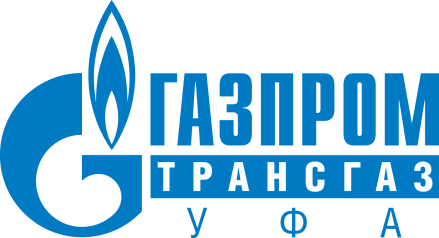 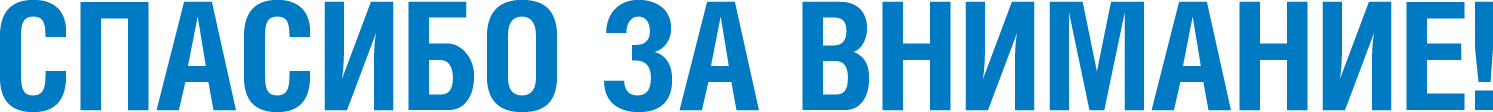 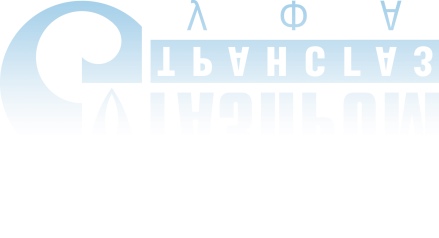